NPO hud- och könssjukdomar, insatsområden 2024
NAG
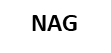 NAG
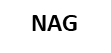 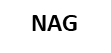 NPO = Nationellt programområde
NAG = Nationell arbetsgrupp